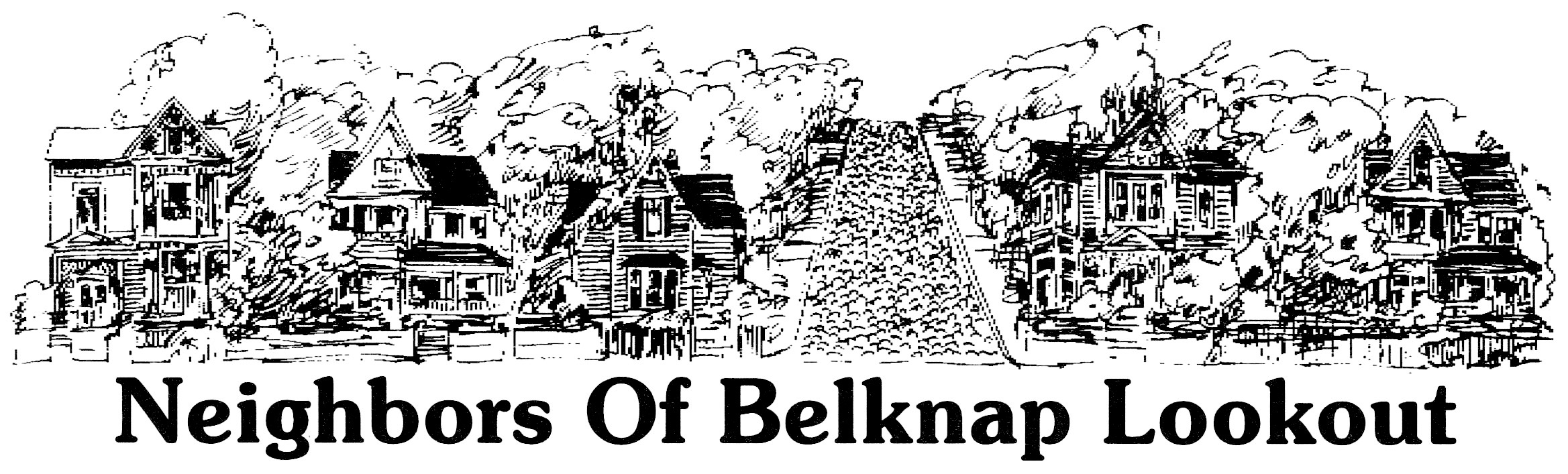 Racial Disparity in Housing
How did we get where we are today?
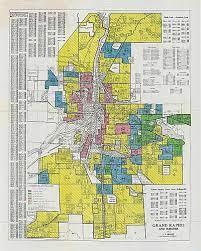 The Color of Law (Richard Rothstein)
15 minute presentation:https://www.youtube.com/watch?v=8ddQCCPhXB0
What’s still happening?
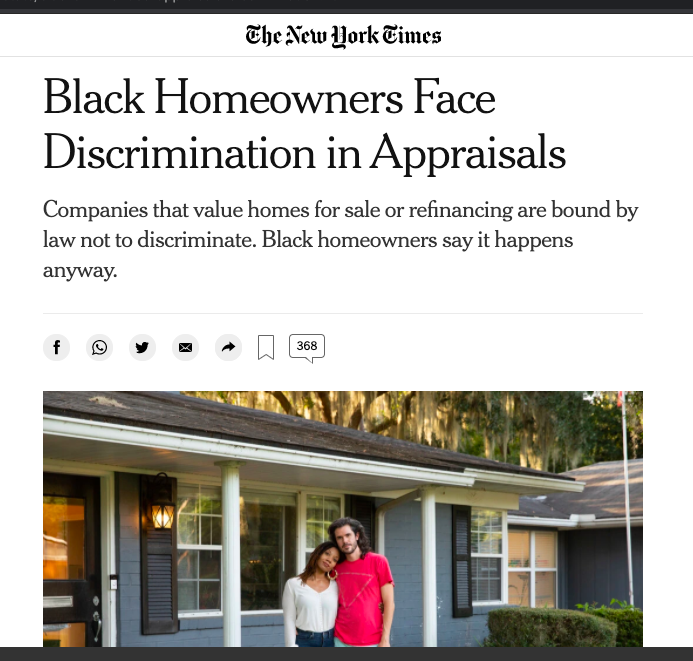 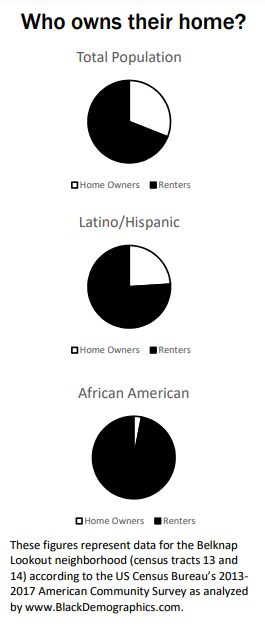 Closer to home…
Belknap Lookout is (with  aggressive rounding for a simple infographic) 60% white, 20% Hispanic, and 20% African American.




Homeownership breakdown provided by www.blackdemographics.com
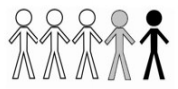 Looking ahead: Monday November 14 Annual Meeting – Increasing Supply thru Zoning
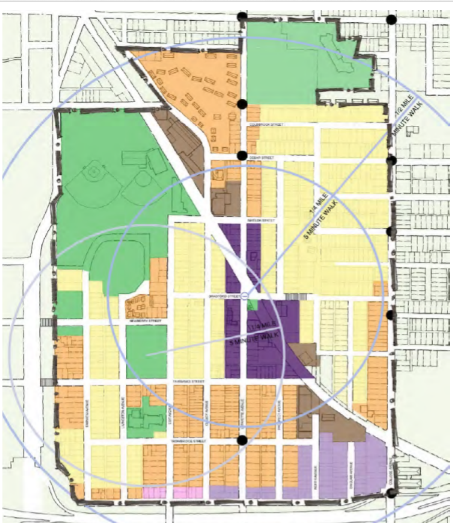 Outside of our homes, are we ready to change how things look, too?
Chain link fence is illegal to install new for a front yard.
Natural lawns are not permitted.


These ordinances police poverty! Plus, as the climate crisis gets worse, grass lawns are less and less sustainable.
Did you know?
Racial discrimination in rental practices is still a problem.

Join us again on Monday December 5 at 11 am for another hybrid Lunch N Learn, this time with Liz Keegan from the Fair Housing Center of West Michigan.
______________________________

Learn about Environmental Racism: https://detroitenvironmentaljustice.org/grand-rapids-report/
Intern Hannah DeVries noted in reading Evicted: Poverty and Profit in the American City by Matthew Desmond that Black women are disproportionately impacted by evictions.

Grand Rapids has an Eviction Prevention Program: https://www.grandrapidsmi.gov/Government/Programs-and-Initiatives/Eviction-Prevention-Program